Analys av trafiksäkerhetsläget 2012
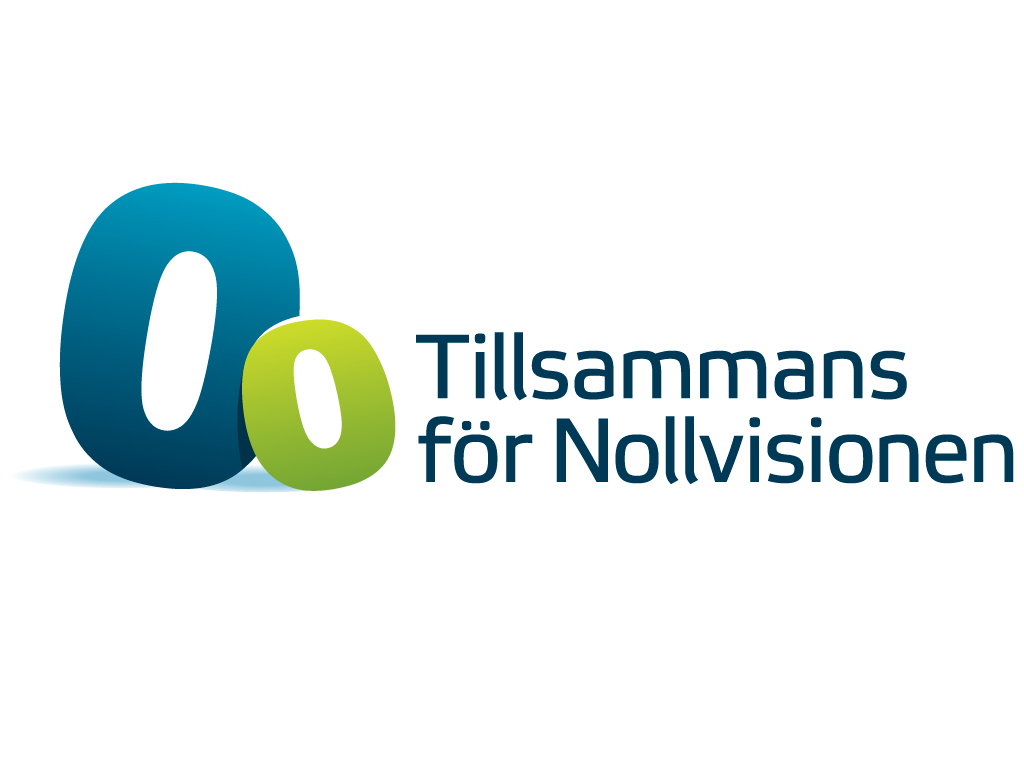 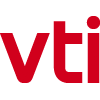 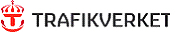 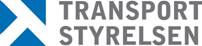 Omkomna i vägtrafikolyckor 1996-2012, samt nödvändig utveckling till 2020
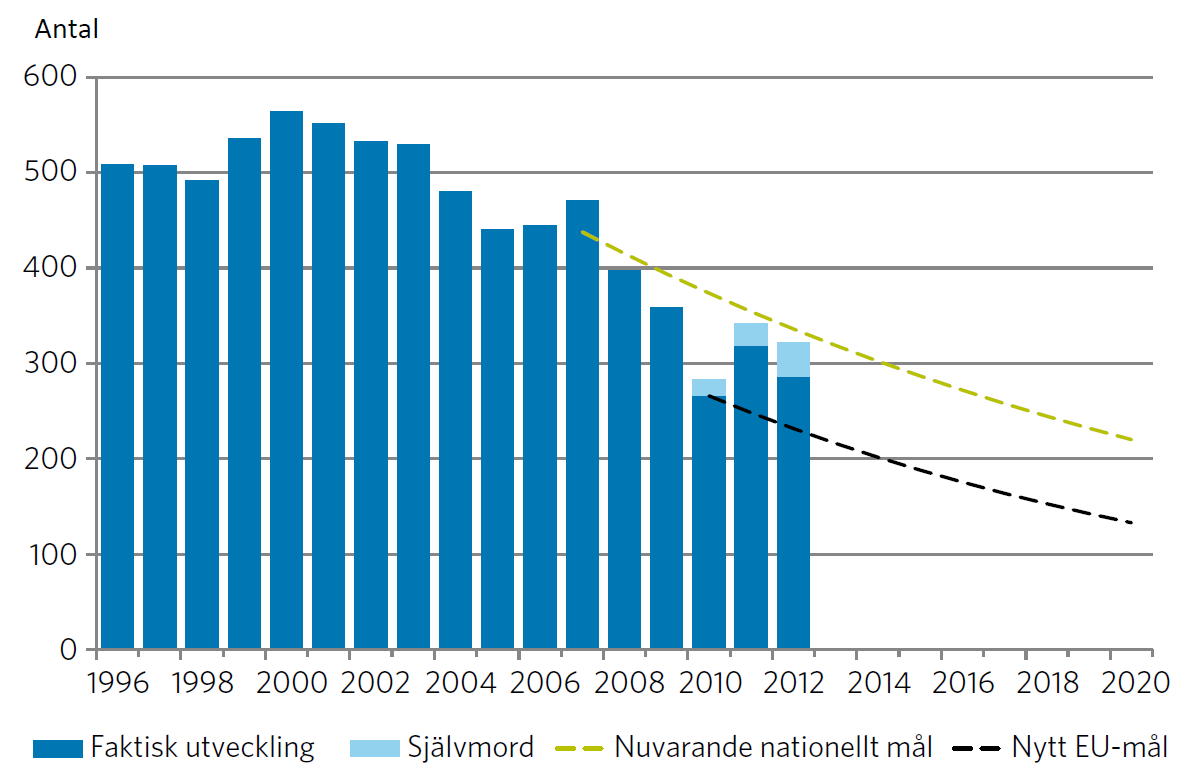 2012 preliminär data
Antal omkomna fördelade efter trafikantkategori,     1996-2012
* Med bil avses här personbil, lastbil och buss
Prognostiserat antal allvarligt skadade 2007-2012          samt nödvändig utveckling fram till år 2020                     (inkl./exkl. gående som fallit i vägmiljön)
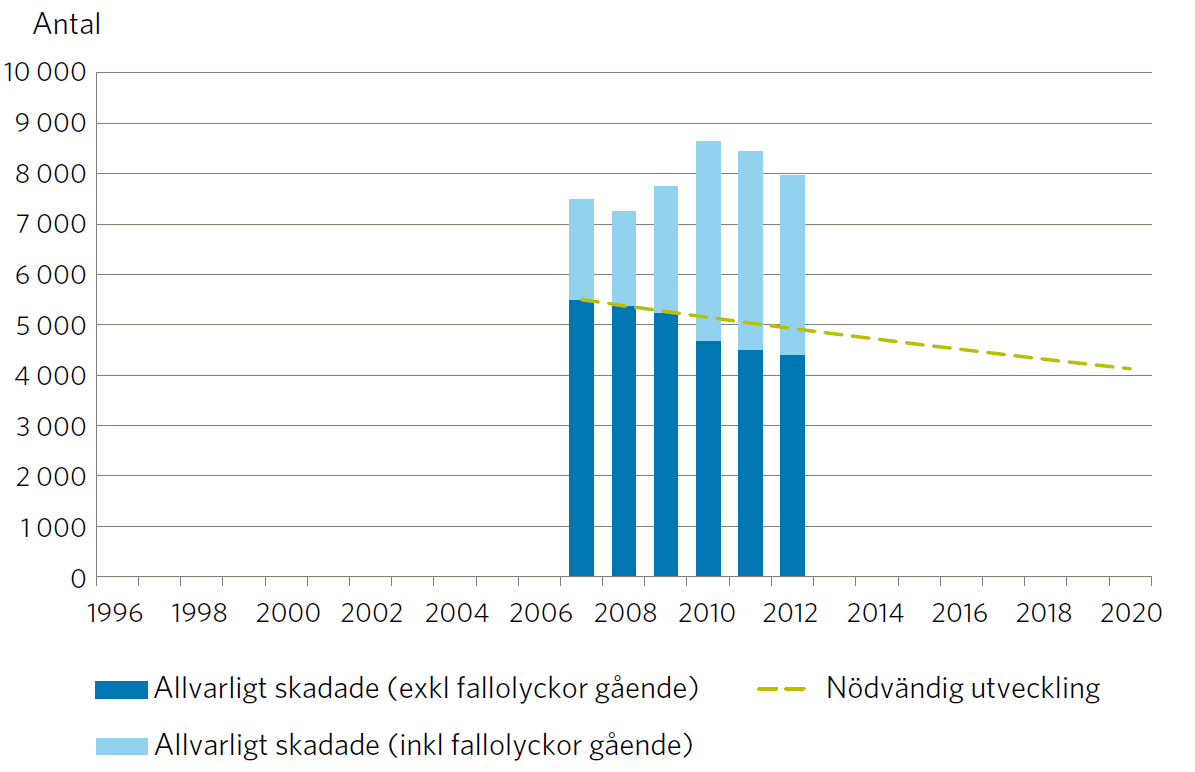 2012 preliminär data
Antal/andel allvarligt skadade (≥1 % /(≥10 %) fördelade efter färdsätt 2012
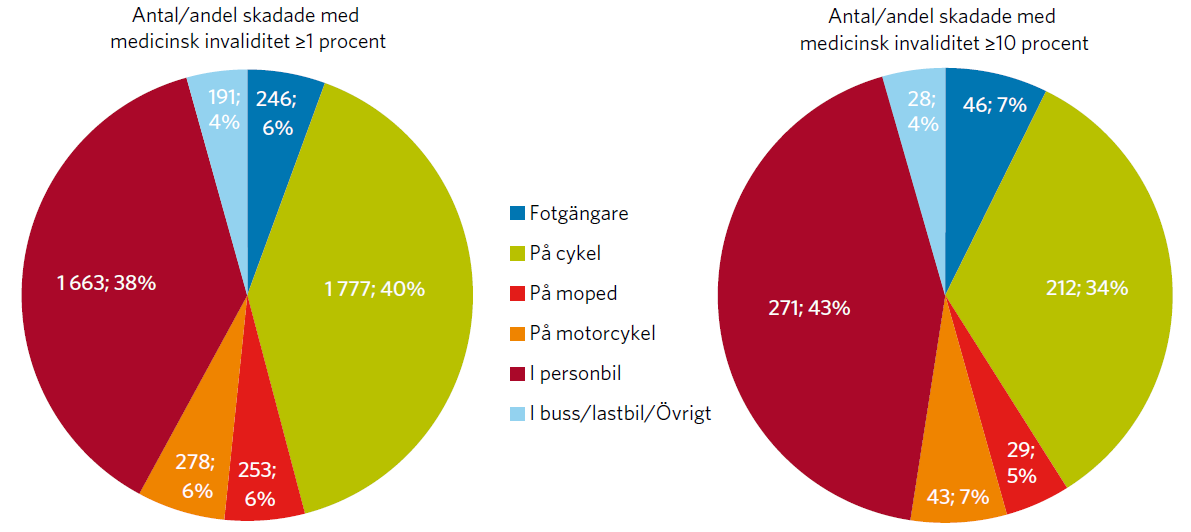 Källa: STRADA-sjukvård
Antal svårt skadade (inskrivna på sjukhus minst 1 dygn) fördelade efter färdsätt 1998-2011
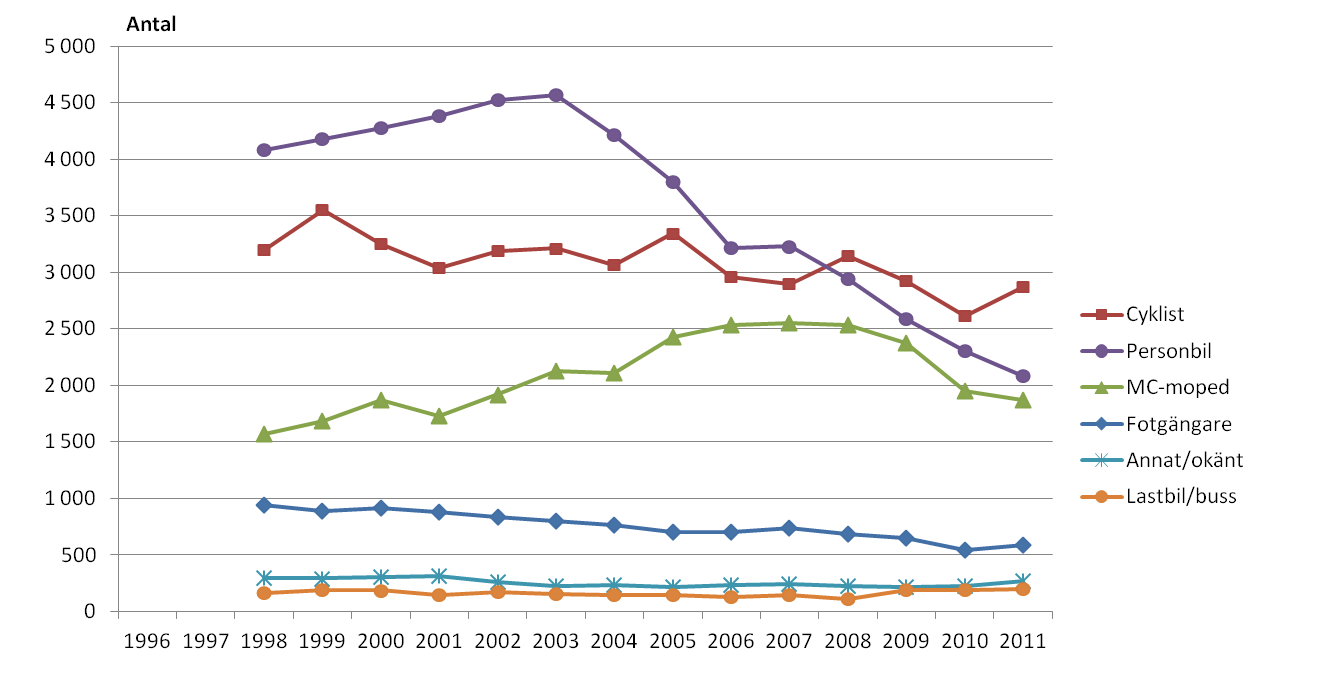 Källa:  PAR, Socialstyrelsen
Internationell utveckling
Källa:  CARE
Trafikarbetets storlek 1996-2012
Källa:  Trafikanalys och VTI
Uppföljning av tillståndsmål - indikatorer
Hastighetsefterlevnad, statligt vägnät
Källa:  Trafikverket
Andel av trafik inom tillåten hastighetsgräns, 2004 och 2012
Källa:  Trafikverket
Andel trafik inom gällande hastighetsgräns, fördelat efter hastighetsgräns
Källa:  Trafikverket
Andel av trafik som kör mer än 30 km/h för fort, fördelat efter hastighetsgräns
Källa:  Trafikverket
Hastighetsefterlevnad, kommunalt vägnät
Källa:  NTF och VTI
Andel trafikarbete inom hastighetsgräns på kommunalt vägnät 2012
Källa:  NTF och VTI
Andel trafik med nyktra förare, 2007-2012
Källa:  RPS och VTI
Andel alkoholpåverkade personbilsförare av alla omkomna personbilsförare
Källa:  Trafikverket
Bältesanvändning
Källa:  VTI
Bältesanvändning, per trafikantgrupp
Källa:  VTI
Andel bältade personbilsförare av alla omkomna personbilsförare
Källa:  Trafikverket
Cykelhjälmsanvändning, 1996-2012
Källa:  VTI
Cykelhjälmsanvändning, per observationsplats
Källa:  VTI
Fördelning över cyklisternas skador (en cyklist kan ha flera skador), efter grad av invaliditet
Källa:  Transportstyrelsen
Mopedhjälmsanvändning
Källa:  VTI
Hjälmanvändning bland dödade mopedister, 2004-2012
Källa: Trafikverket
Säkra personbilar
Källa:  Bil Sweden, SCB, Trafikverket
Säkra personbilar, forts.
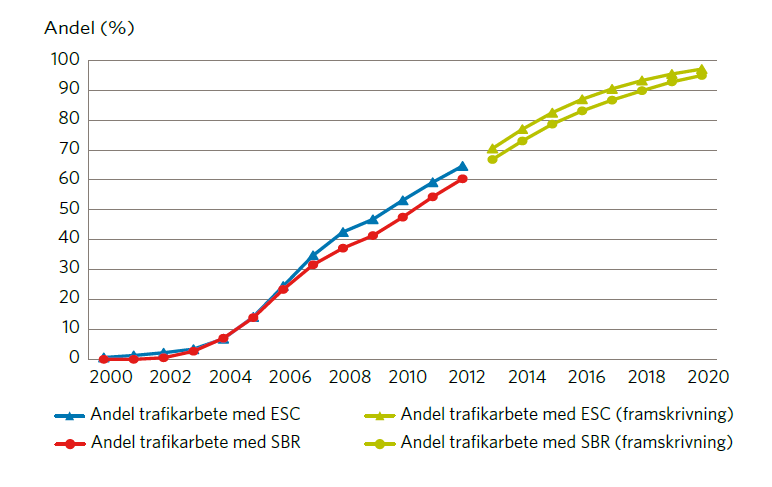 Källa:  Bil Sweden, Trafikverket
Säkra mc (ABS)
Källa:  SCB, Trafikverket
Säkra statliga vägar
Källa: Trafikverket
Säkra kommunala gatorSäkra GCM-passager i tätortDrift och underhåll på GC-vägar i tätort
Källa:  Trafikverket
Utveckling indikatorer - sammanfattning
[Speaker Notes: Janne]